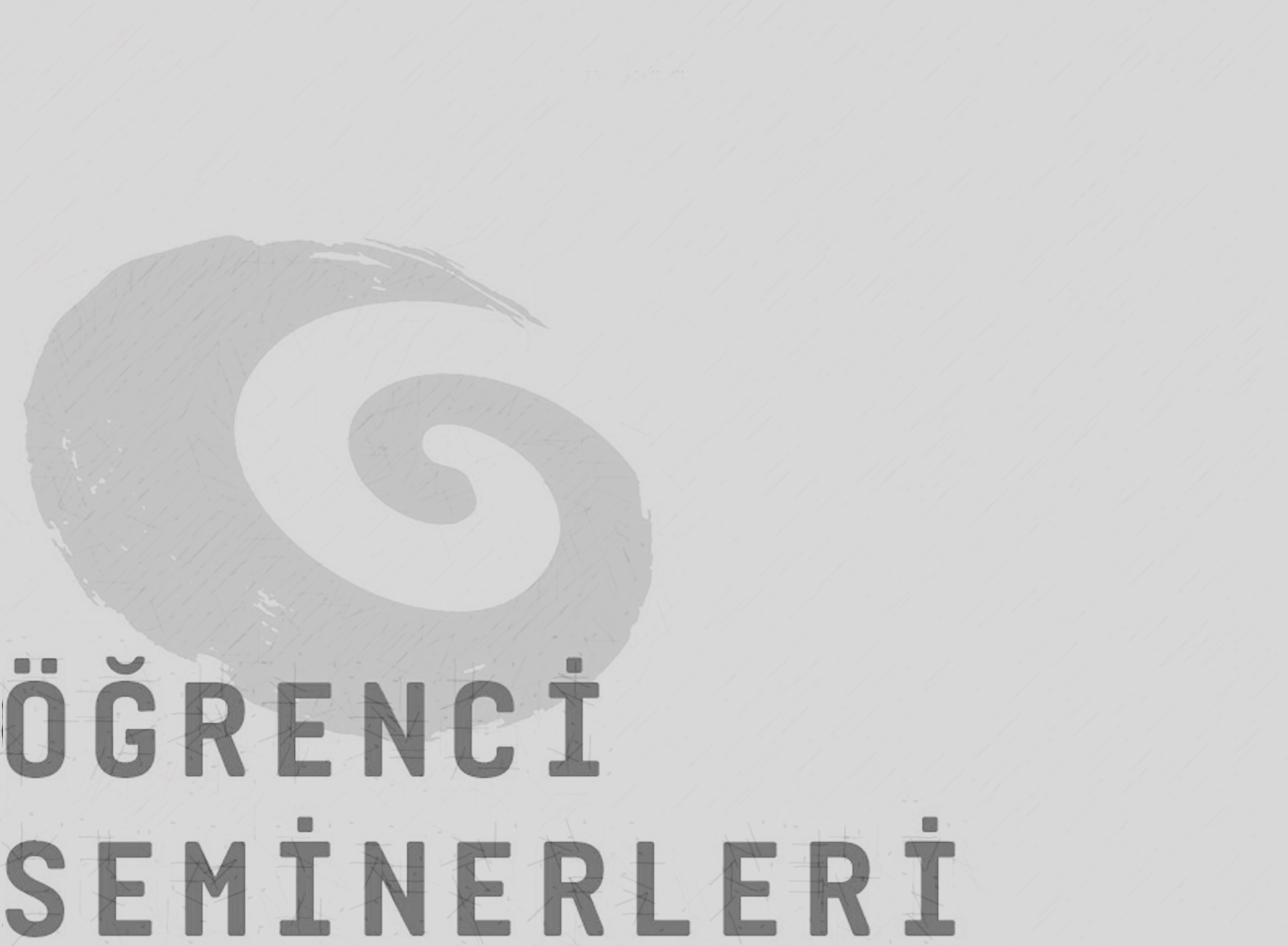 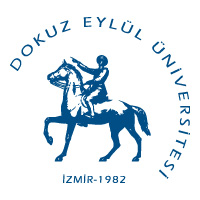 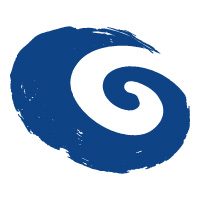 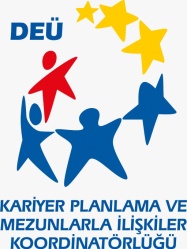 2023-2024 BAHAR YARIYILI LİSANSÜSTÜ ÖĞRENCİ SEMİNERLERİ
SERAMİK VE CAM TASARIMI ANASANAT DALI
SUNUMLAR
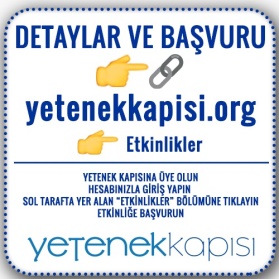 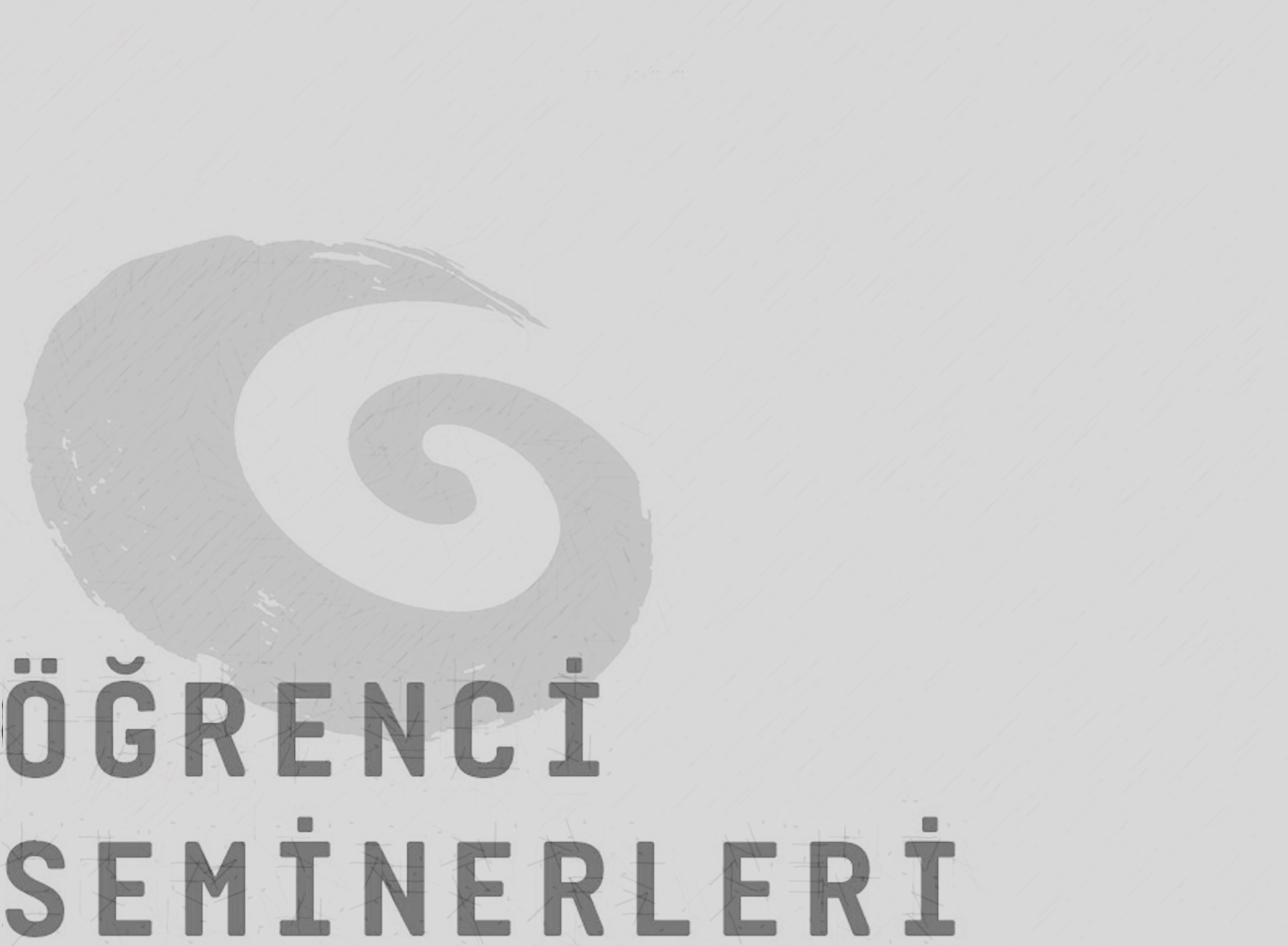 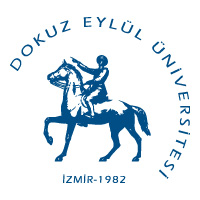 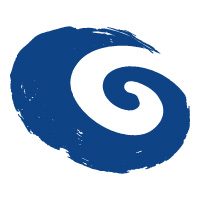 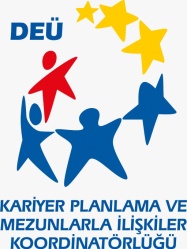 2023-2024 BAHAR YARIYILI LİSANSÜSTÜ ÖĞRENCİ SEMİNERLERİ
SERAMİK VE CAM TASARIMI ANASANAT DALI
SUNUMLAR
Gülnu KORAN
Mikro Dünyanın Seramik Malzeme İle Makro Görsellere Dönüşümü
Tarih: 14 Mayıs 2024
Saat: 10:00
Yer: GSF Binası Seramik 1 Stüdyosu
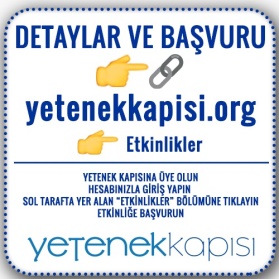 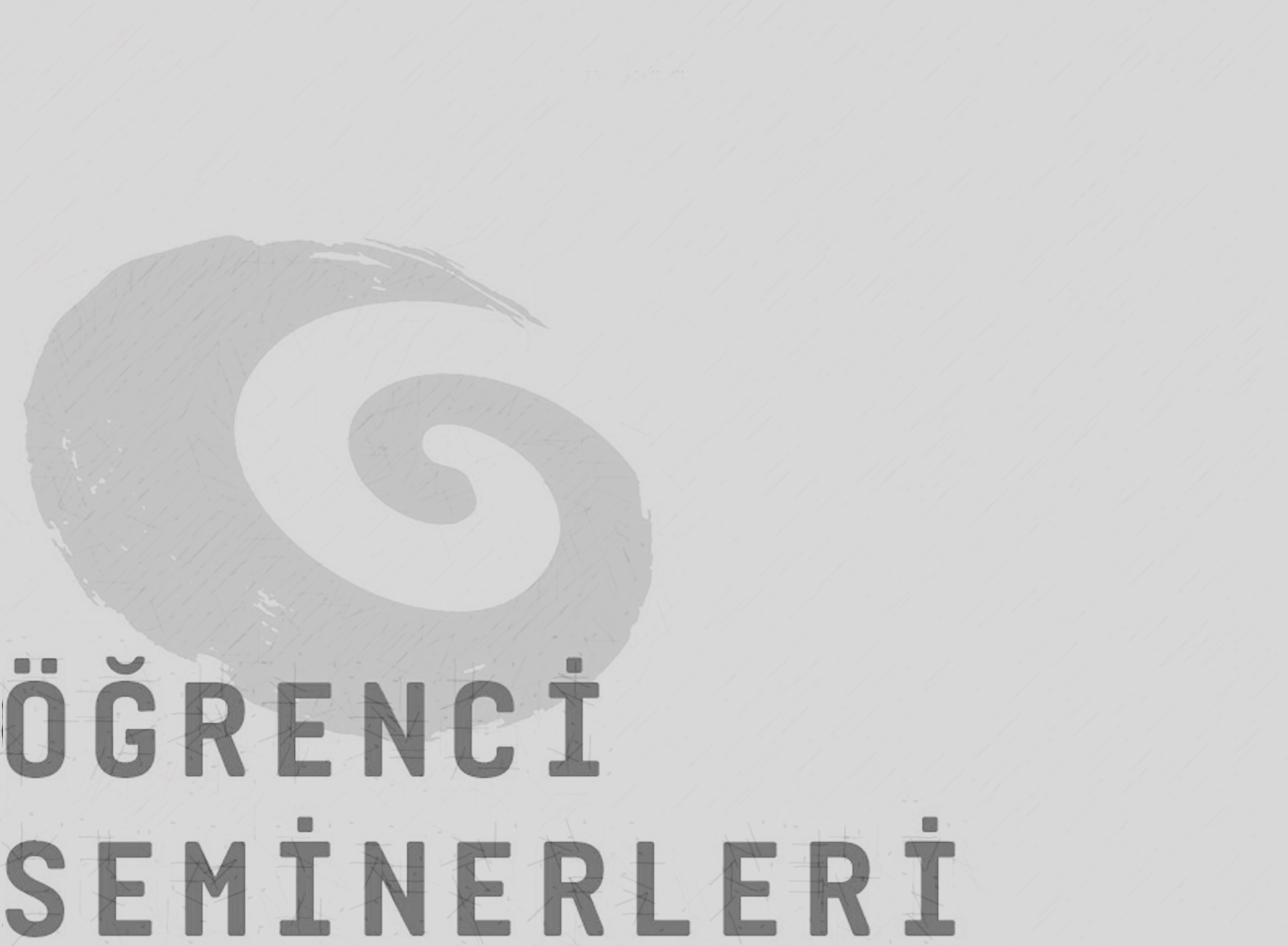 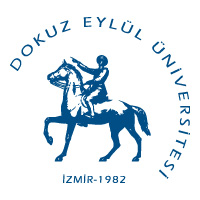 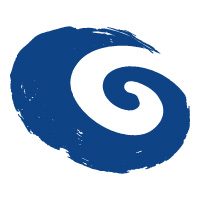 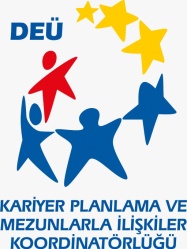 2023-2024 BAHAR YARIYILI LİSANSÜSTÜ ÖĞRENCİ SEMİNERLERİ
SERAMİK VE CAM TASARIMI ANASANAT DALI
SUNUMLAR
Emine GÜMÜŞOĞLU 
Tarım Sektöründe Kullanılan Maden ve Oksit Gibi Malzemelerin 
Seramik Üzerine Etkilerinin İncelenmesi
Tarih: 14 Mayıs 2024
Saat: 10:30
Yer: GSF Binası Seramik 1 Stüdyosu
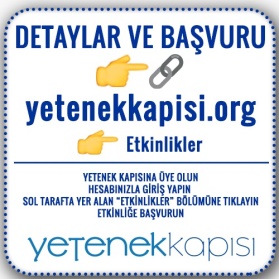 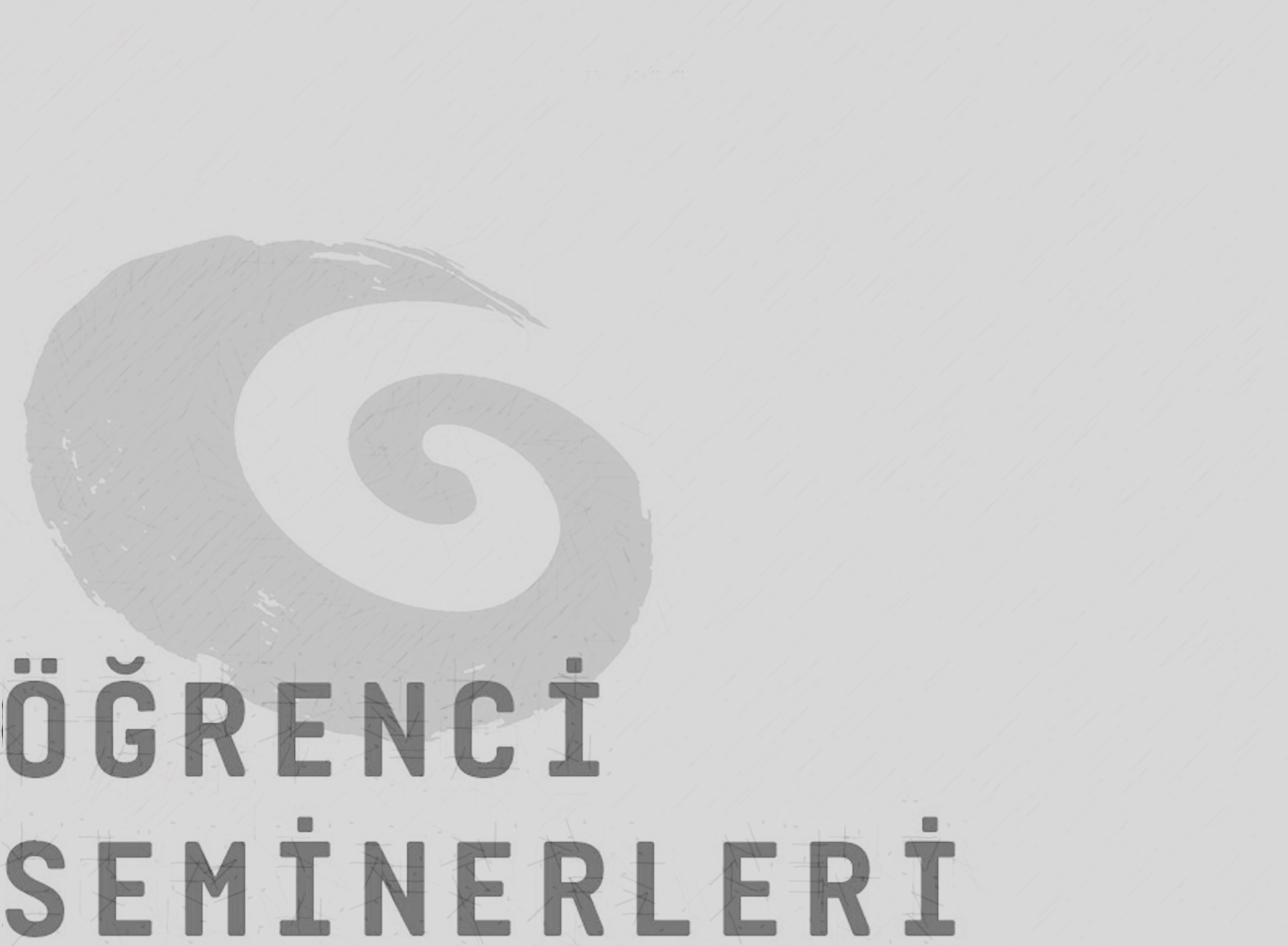 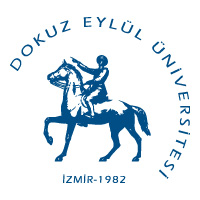 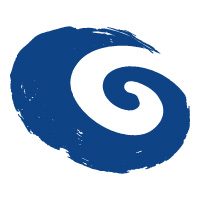 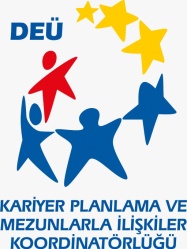 2023-2024 BAHAR YARIYILI LİSANSÜSTÜ ÖĞRENCİ SEMİNERLERİ
SERAMİK VE CAM TASARIMI ANASANAT DALI
SUNUMLAR
Deniz YEŞİLHARK BOZ 
Kamusal Alanlarda Yer Alan Seramik Oturma Elemanları
Tarih: 14 Mayıs 2024
Saat: 11:30
Yer: GSF Binası Seramik 1 Stüdyosu
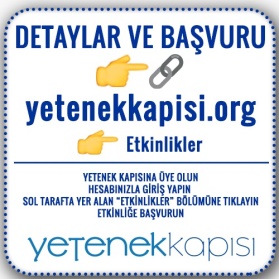 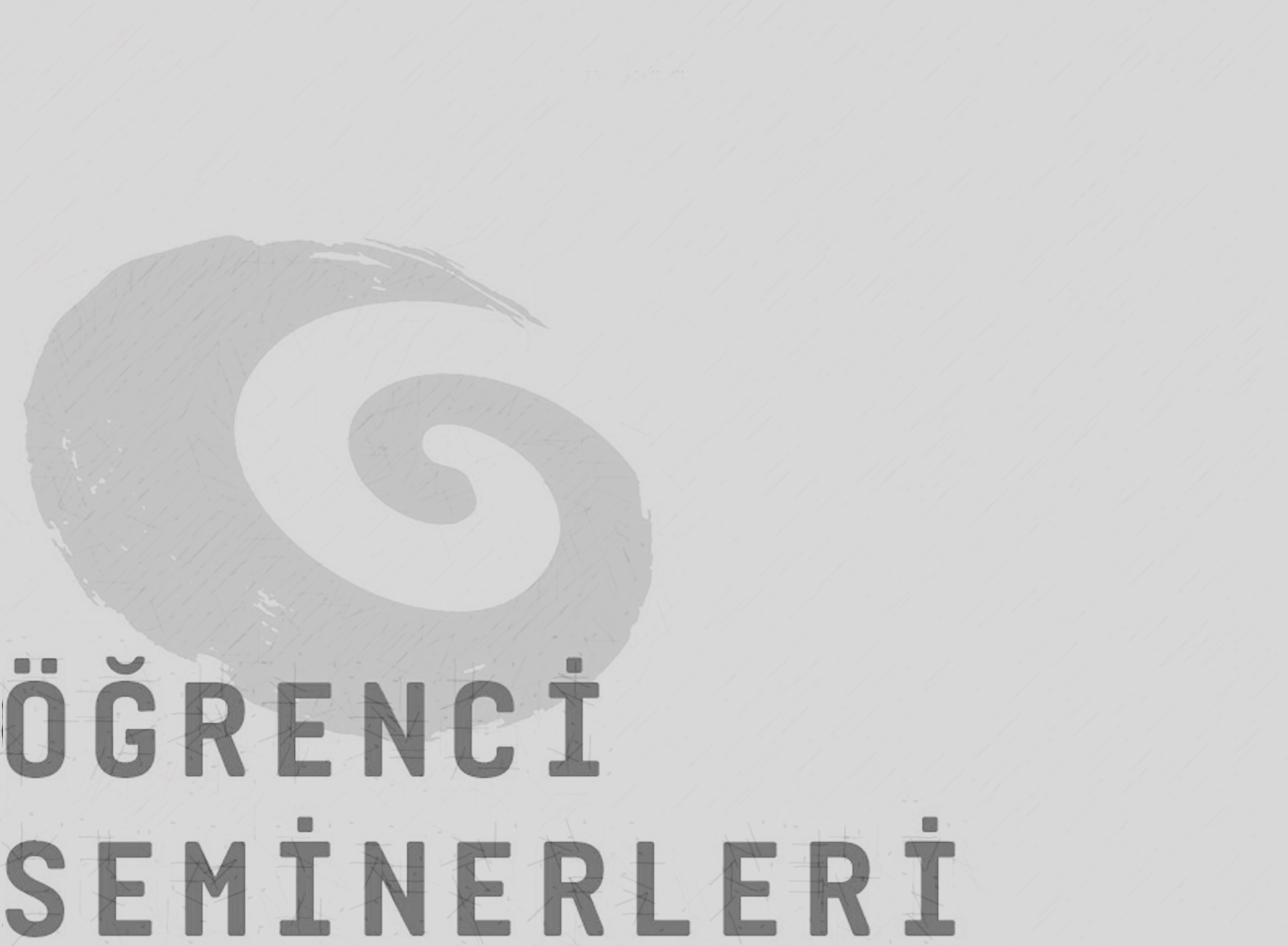 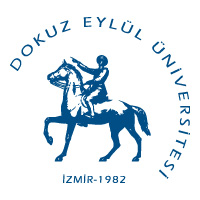 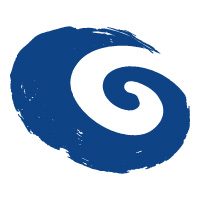 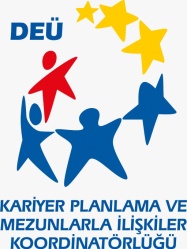 2023-2024 BAHAR YARIYILI LİSANSÜSTÜ ÖĞRENCİ SEMİNERLERİ
SERAMİK VE CAM TASARIMI ANASANAT DALI
SUNUMLAR
Nur TURNALAR
İspanyol Talavera Seramikleri
Tarih: 14 Mayıs 2024
Saat: 12:30
Yer: GSF Binası Seramik 1 Stüdyosu
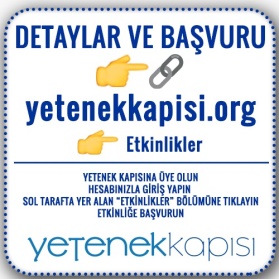 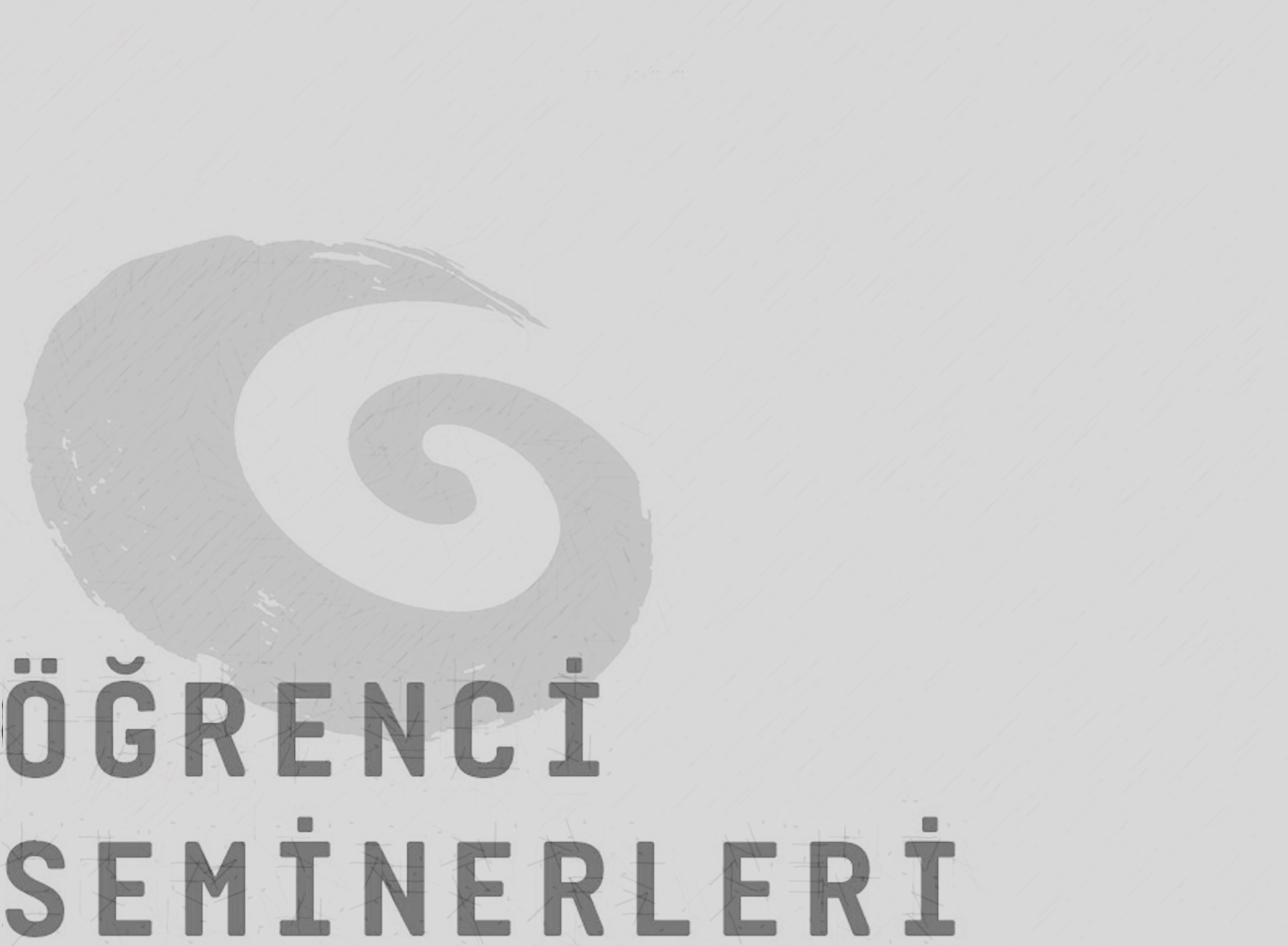 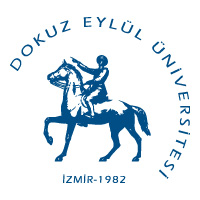 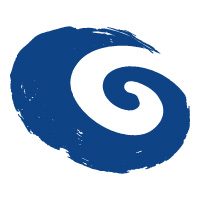 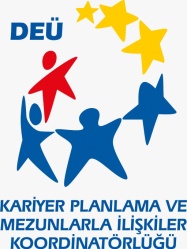 2023-2024 BAHAR YARIYILI LİSANSÜSTÜ ÖĞRENCİ SEMİNERLERİ
SERAMİK VE CAM TASARIMI ANASANAT DALI
SUNUMLAR
İlayda OĞUR
Üç Boyutlu Cam Vitray Heykeller
Tarih: 14 Mayıs 2024
Saat: 13:00
Yer: GSF Binası Seramik 1 Stüdyosu
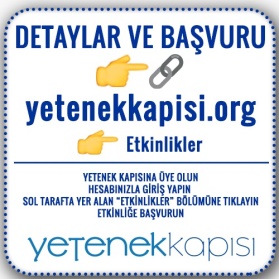 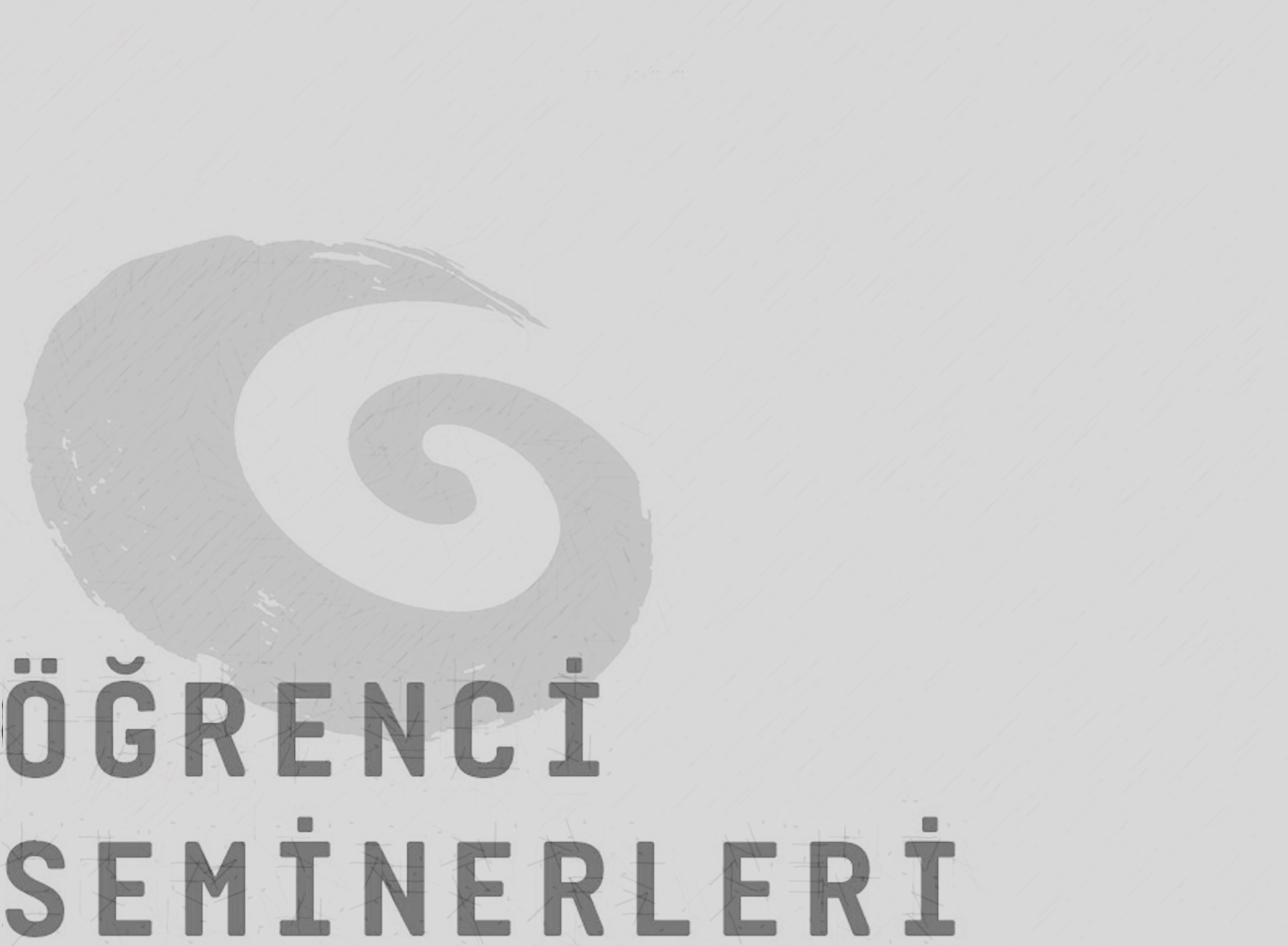 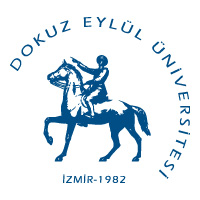 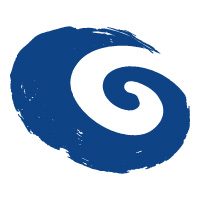 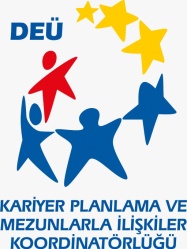 2023-2024 BAHAR YARIYILI LİSANSÜSTÜ ÖĞRENCİ SEMİNERLERİ
SERAMİK VE CAM TASARIMI ANASANAT DALI
SUNUMLAR
Tuğçe ARIK
Füzyon Mutfağında Yenilikçi Seramik Sofra Eşyaları
Tarih: 14 Mayıs 2024
Saat: 14:00
Yer: GSF Binası Seramik 1 Stüdyosu
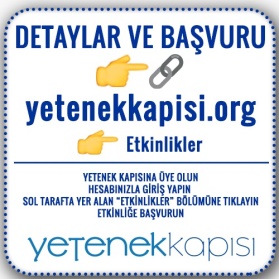 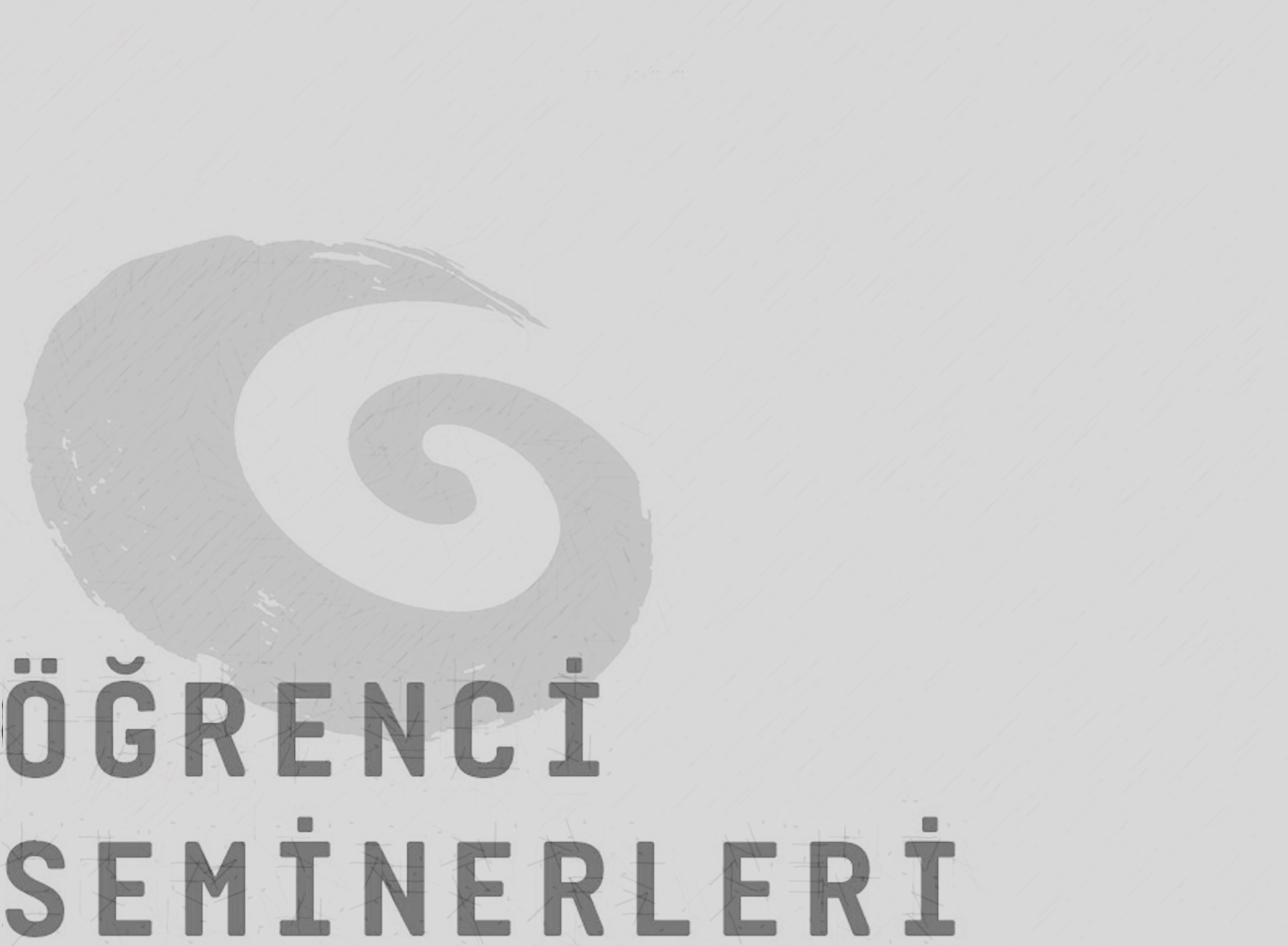 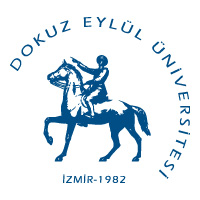 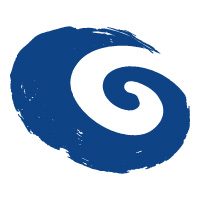 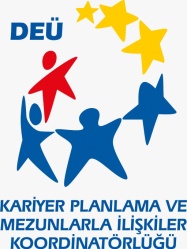 2023-2024 BAHAR YARIYILI LİSANSÜSTÜ ÖĞRENCİ SEMİNERLERİ
SERAMİK VE CAM TASARIMI ANASANAT DALI
SUNUMLAR
Elif ŞAHİNKAYA 
Bakır Tel ile Sır Denemeleri
Tarih: 14 Mayıs 2024
Saat: 14:30
Yer: GSF Binası Seramik 1 Stüdyosu
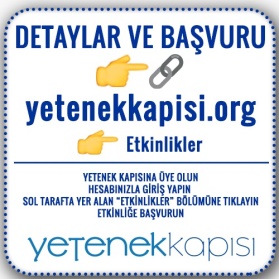 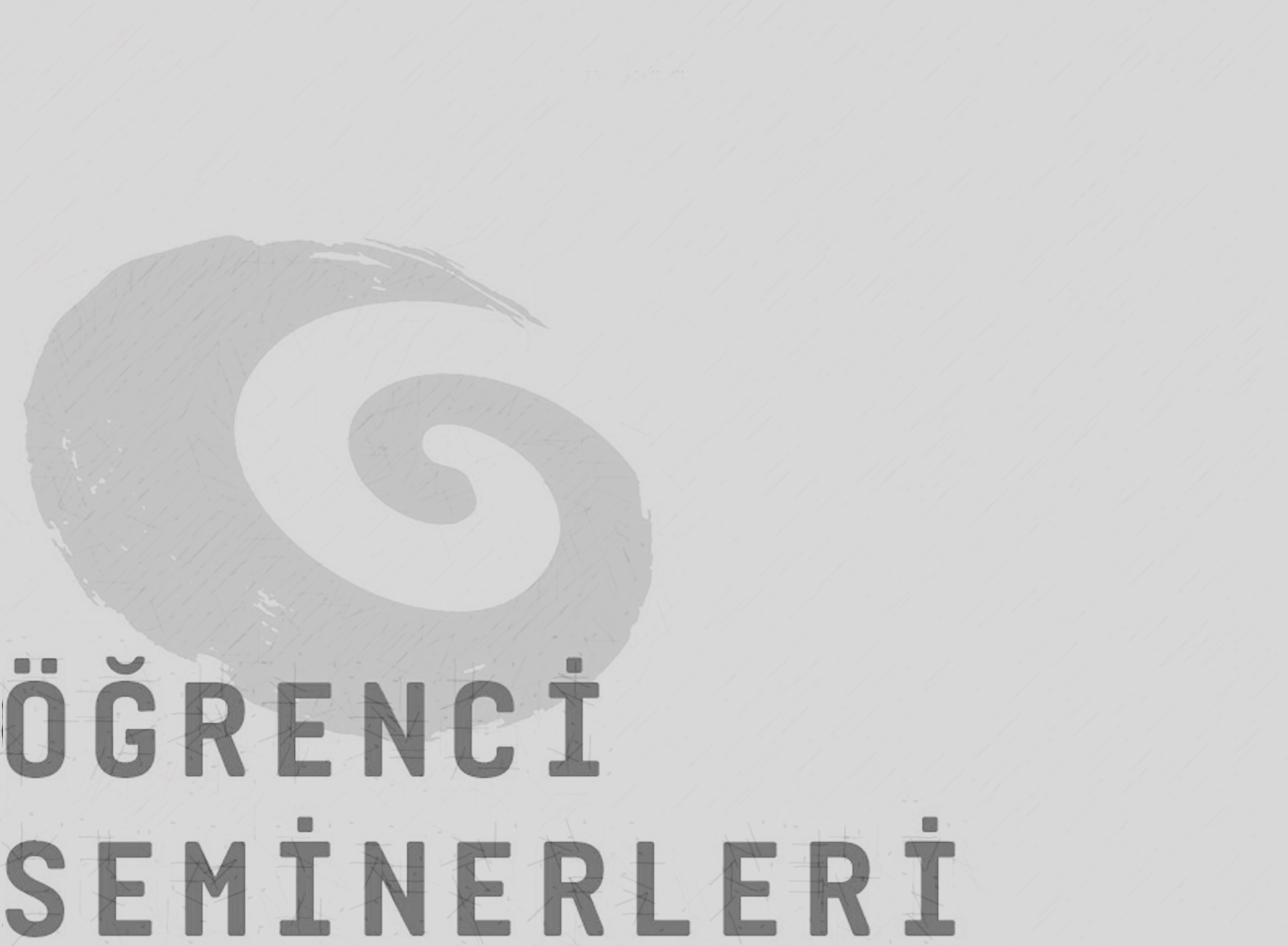 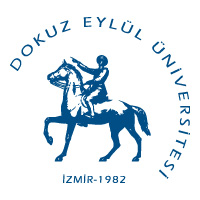 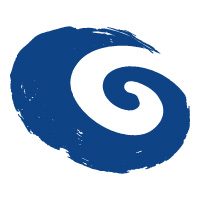 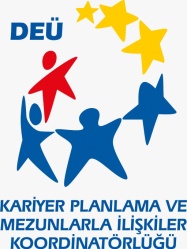 2023-2024 BAHAR YARIYILI LİSANSÜSTÜ ÖĞRENCİ SEMİNERLERİ
SERAMİK VE CAM TASARIMI ANASANAT DALI
SUNUMLAR
Akif Zahir DORUK
Parian Figüratif Seramikleri
Tarih: 14 Mayıs 2024
Saat: 15:00
Yer: GSF Binası Seramik 1 Stüdyosu
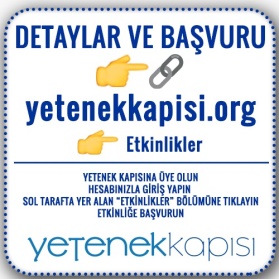 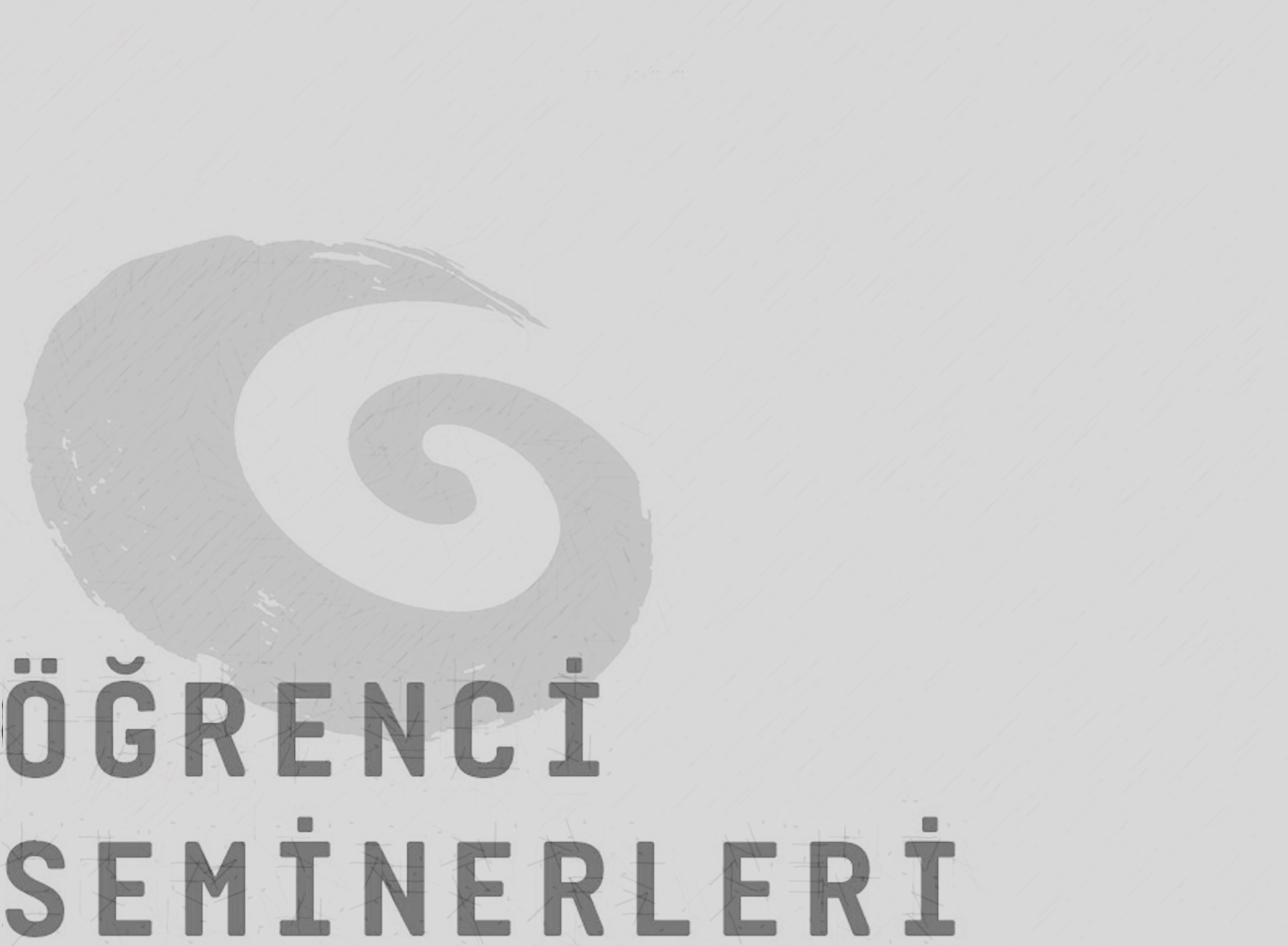 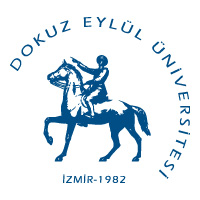 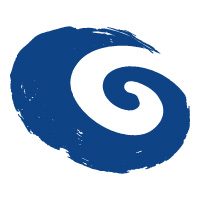 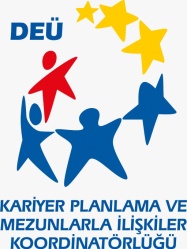 2023-2024 BAHAR YARIYILI LİSANSÜSTÜ ÖĞRENCİ SEMİNERLERİ
SERAMİK VE CAM TASARIMI ANASANAT DALI
SUNUMLAR
Sunjung OH
Geleneksel Kore Seramikleri
Tarih: 14 Mayıs 2024
Saat: 15:30
Yer: GSF Binası Seramik 1 Stüdyosu
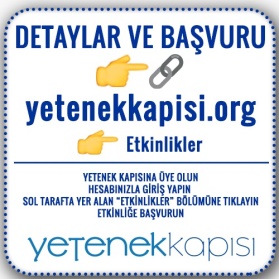 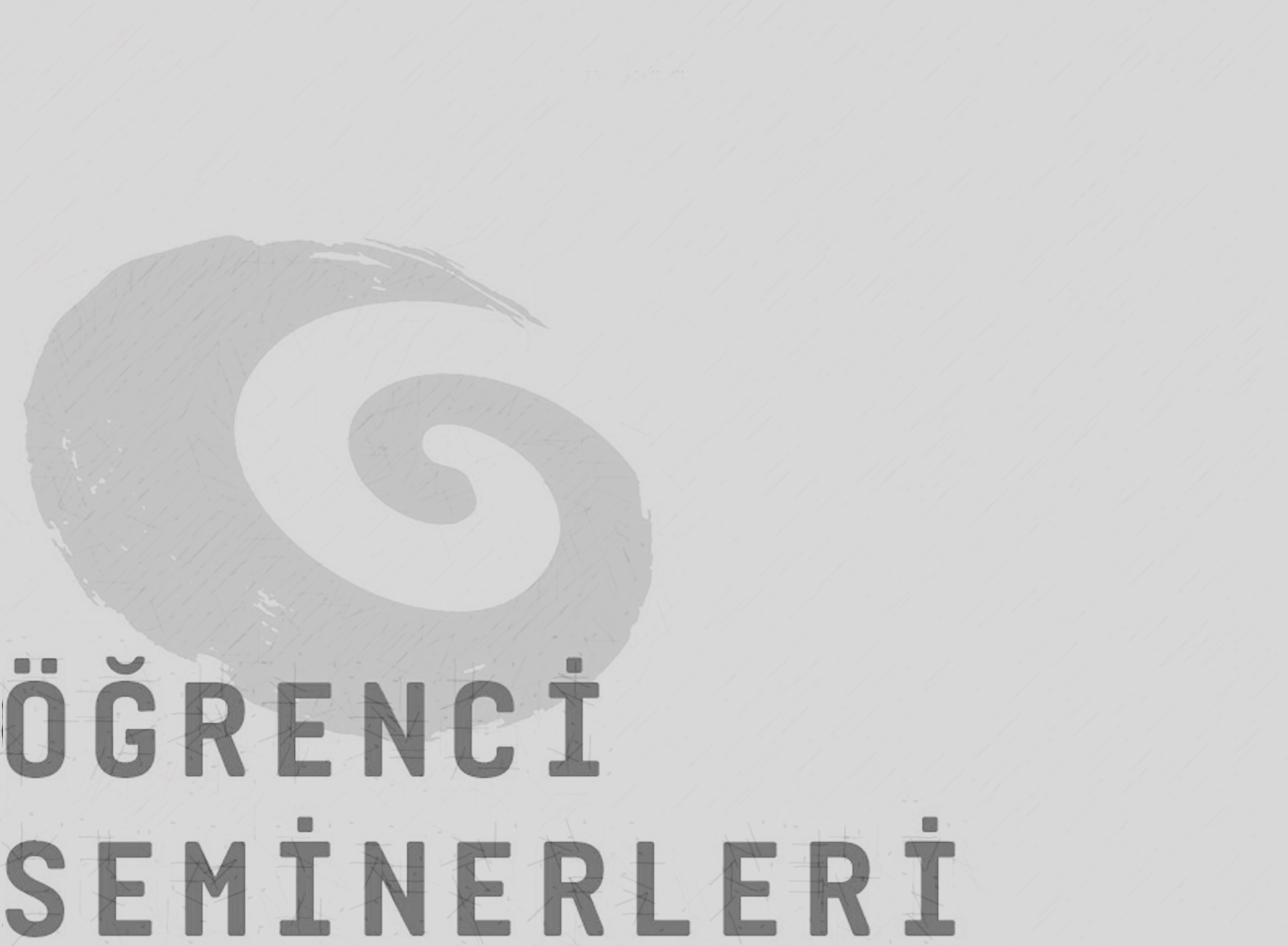 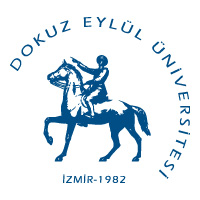 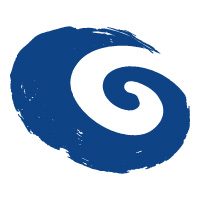 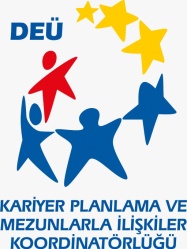 2023-2024 BAHAR YARIYILI LİSANSÜSTÜ ÖĞRENCİ SEMİNERLERİ
SERAMİK VE CAM TASARIMI ANASANAT DALI
SUNUMLAR
Delfin DEMİRGÜREŞ 
Seramik Sanatında Eser-Kaide İlişkisi Üzerine İncelemeler
Tarih: 14 Mayıs 2024
Saat: 16:00
Yer: GSF Binası Seramik 1 Stüdyosu
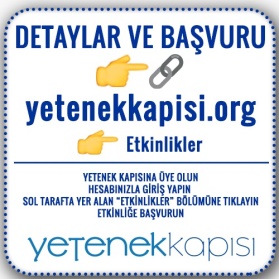